Patterns
An exploration of visual patterns - the gateway to rich algebraic thinking
Patterning and Algebraic Thinking Grade 7
Demonstrate an understanding of oral and written patterns and their corresponding relations. PR.1
Construct and graph a table of values from a relation, and analyze the graph to draw conclusions and solve problems. PR.2 
Variables and Equations Algebraic Representations with Expressions and Equations Demonstrate an understanding of preservation of equality by modelling it and applying it to solve equations. PR.3 
Explain the difference between an expression and an equation. PR.4 
Evaluate an expression given the value of the variable(s). PR.5 
Model and solve problems that can be represented by linear equations in the form: • x + a = b where a and b are integers and • ax + b = c • ax = b • x a = b, a ≠ 0 where a, b, and c are whole numbers. PR.6 PR.7

This sequence of lessons uses Math outcomes as its lens. Feel free to make cross-curricular connections as you see fit.
There is a serious problem with the way algebra is often introduced in textbooks. A central idea in algebra is that of a variable, which could be x,y, or any other symbol. But students are not introduced  to variables that can actually vary. Instead they are asked to solve for x, they do repeated exercises solving for x, and they – not surprisingly – get the idea that x is a number that does not vary. This is not a good representation of a variable. Students are usually introduced to algebra by solving for x in artificial situations where only one number can represent x. But the most critical aspect of a variable is that it is something that varies.
Mindset Mathematics: Visualizing and Investigating Big Ideas,Grade 7 Jo Boaler, Jen Munson, Cathy Williams ISBN: 978-1-119-35801-5 July 2019  Jossey-Bass 304 Pages
In this sequence of lessons students will begin their exploration of algebra by experiencing variables as symbols whose values vary.  The lessons contained within this exploration are meant to facilitate both synchronous and asynchronous exploration.  
Note: the slides with the blue frame contain teacher content and possibly student activities. The slide with the orange frame are meant for students
Big Question: What are Visual Patterns and How are They Useful?
What do patterns have to do with math?
How can we describe patterns?
How do we make a T table from a pattern? Why is this useful?
How do we make a picture from our T table?
How do we identify a linear relationship?
How do we make a rule from a pattern?
How does a rule become an equation and what is it good for? 
What is preservation of equality?
How can we use our data to look ahead?
What does it look like when we put it all together?
Whenever possible it is suggested that topics are explored through the lens of this teaching and learning cycle. 

Activating thinking and guiding focus onto the new learnings. 
Seek opportunities to consolidate the underpinnings and provide opportunity for collaborative practice wherever possible.  
Use formative assessment throughout to reveal gaps and misconceptions.   Remediate by engaging with students as and when needed
Activating/revealing Thinking
Exploration of new learning
Demonstration of learning
Gaps/misconceptions addressed
Consolidate learning
Collaborative/ personal practice
Assessment
https://www.edu.gov.mb.ca/k12/assess/report_cards/grading/profiles.html
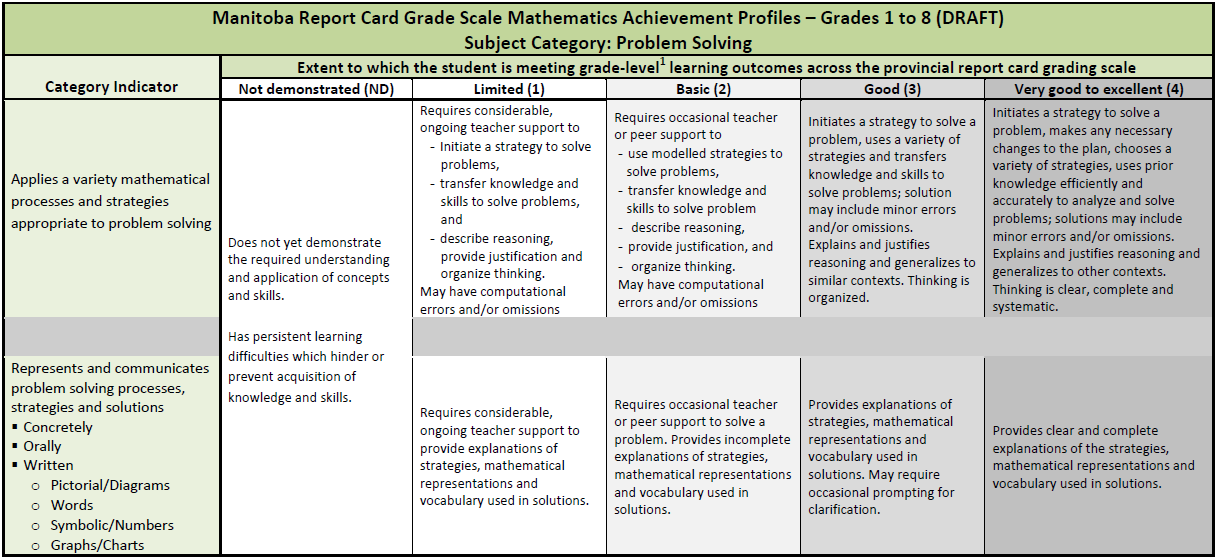 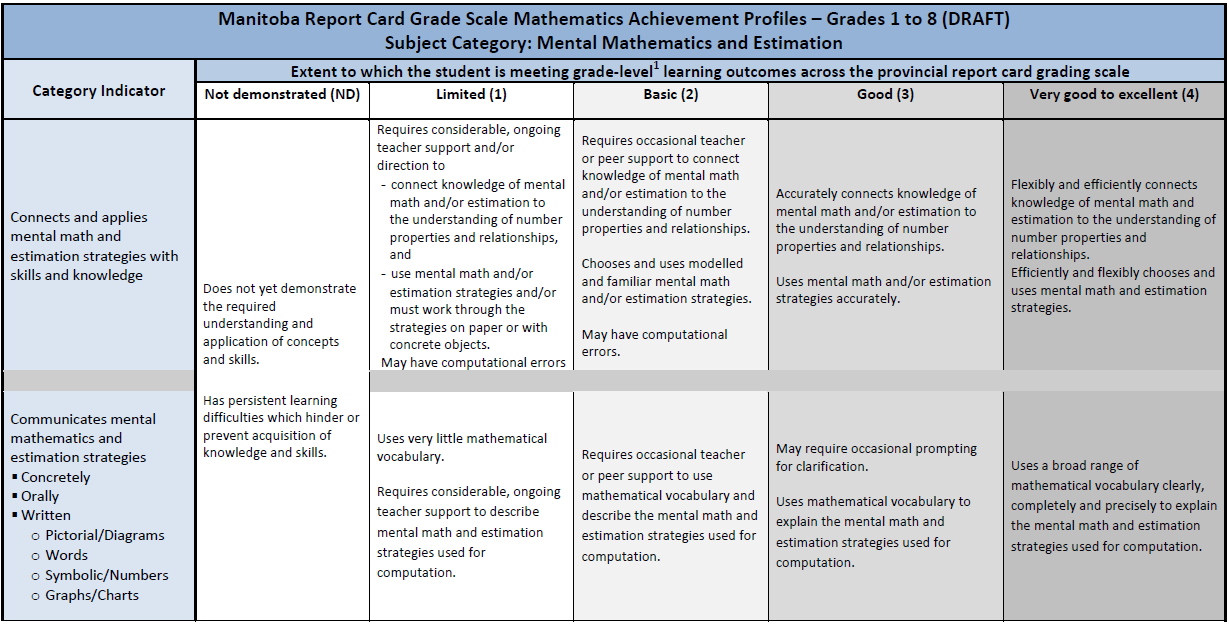 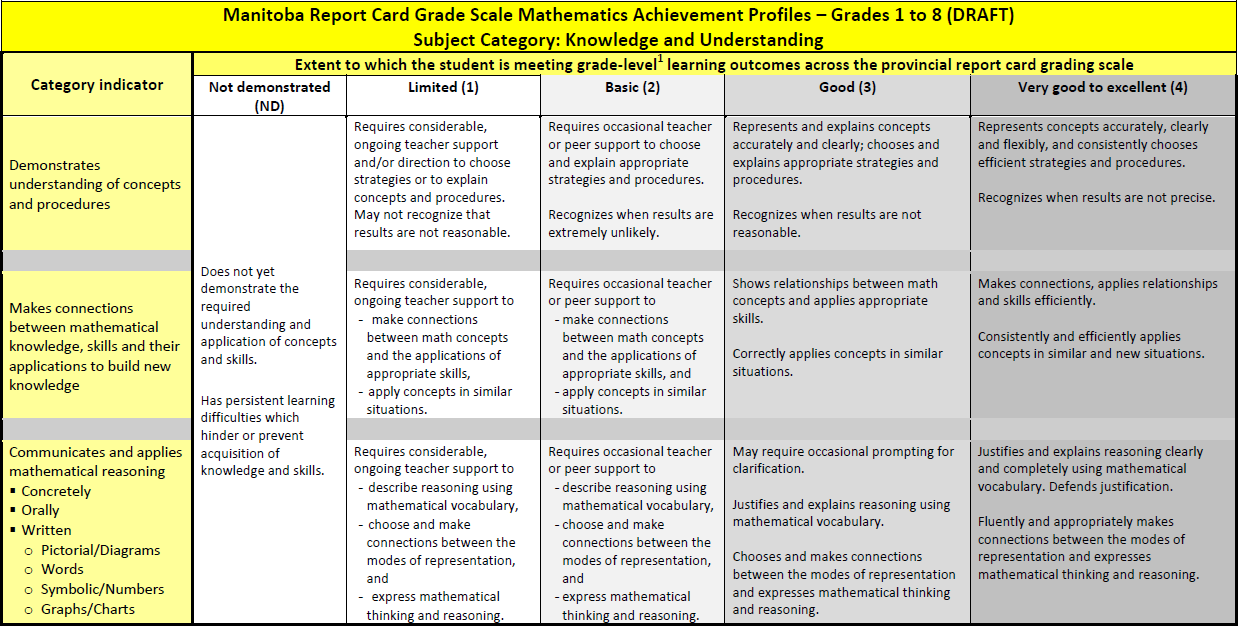 Rubrics for Outcomes
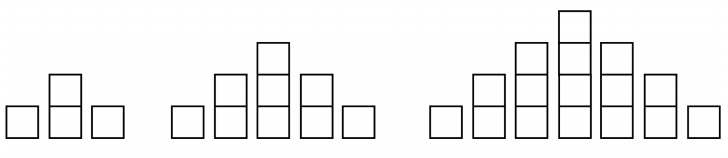 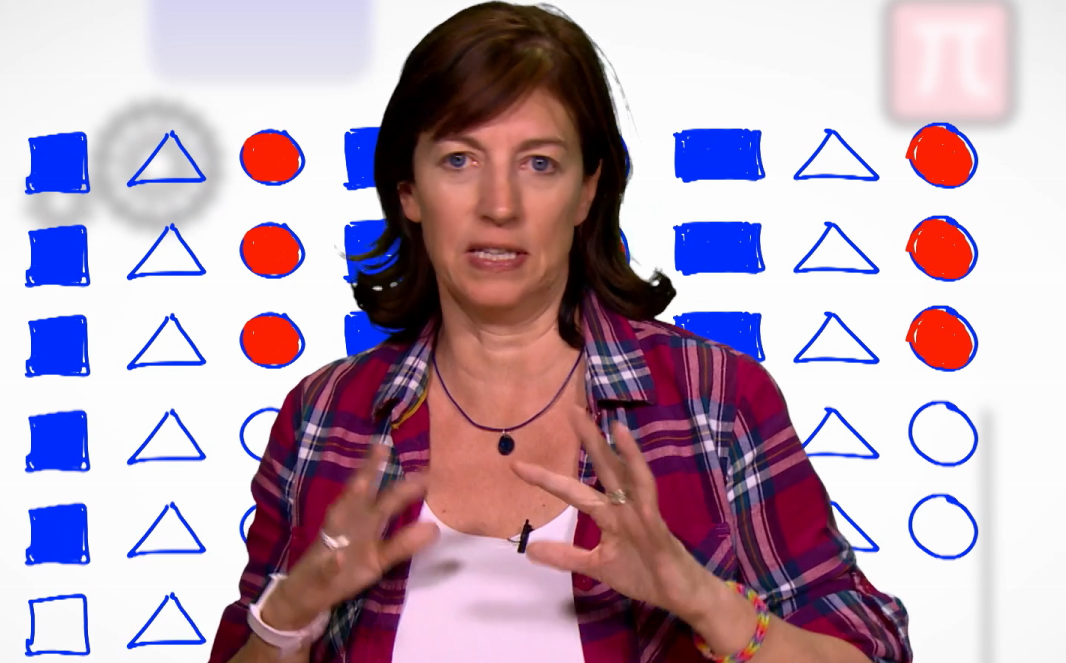 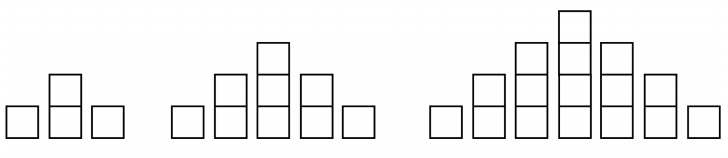 ?
[Speaker Notes: How many shapes or terms do you need in order to be sure you know the pattern?]
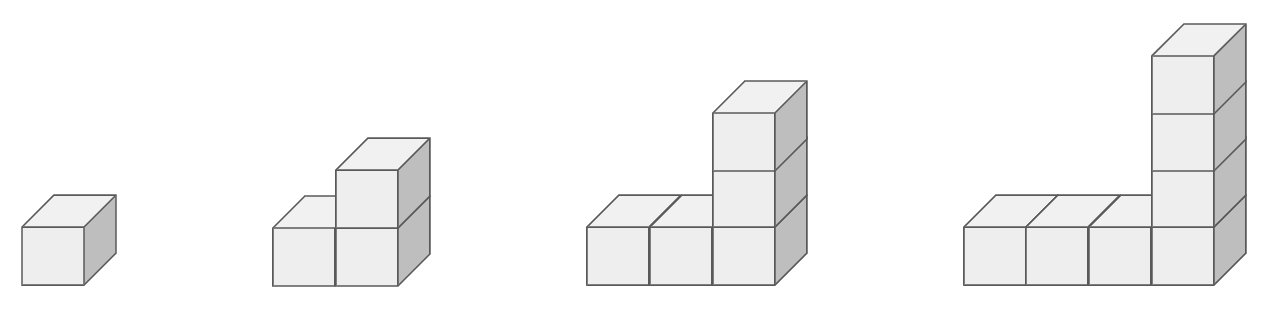 How do you see the pattern change. 
Can you find a way to describe the changes you see so that others can follow your rule and get the same results?
How can you test this?
http://www.visualpatterns.org/
?
?
How do you see the pattern changing?
What might the first and fourth shape look like?
How do you see the pattern change. 
Can you find a way to describe the changes you see so that others can follow your rule and get the same results?
How can you test this?
[Speaker Notes: Use this slide or the Slide deck grade 7 cross pattern or the many other slide decks in the appendix 
If you wish students to create their own pattern and submit pictures www.mathsbot.com has many virtual manipulatives available free of charge.]
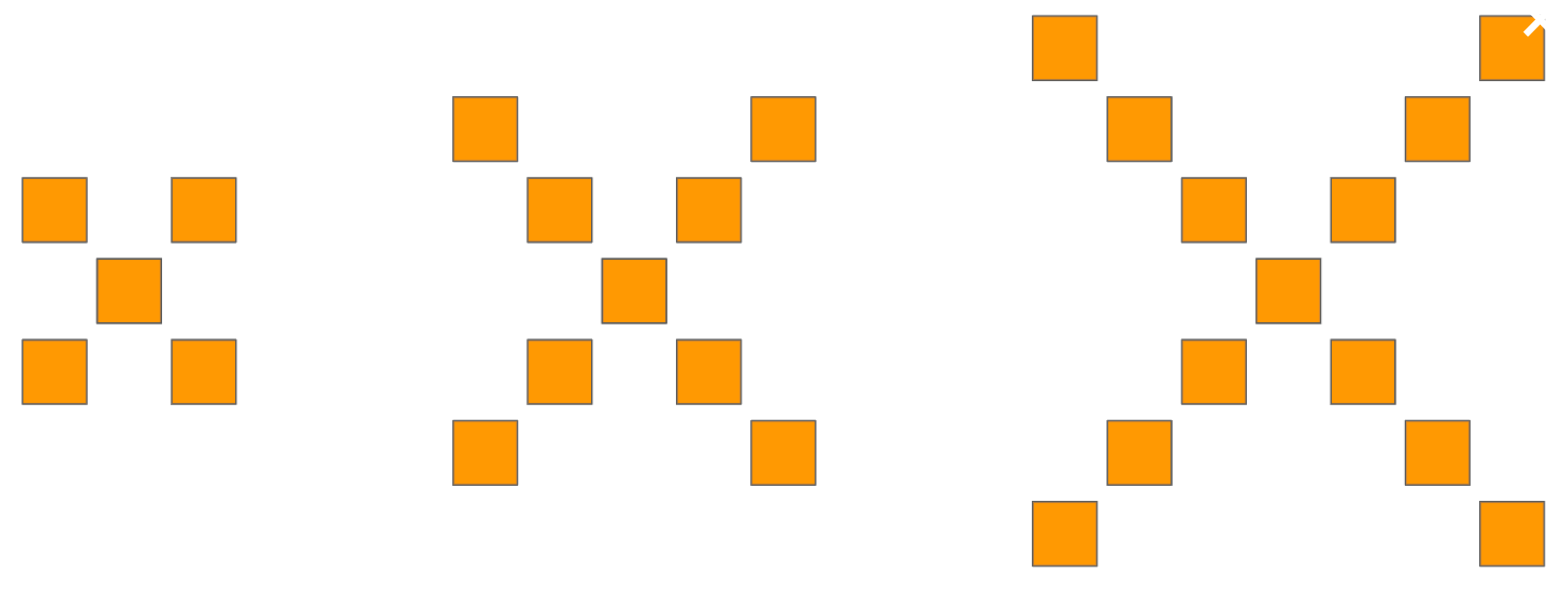 [Speaker Notes: Student slide]
Number of squares
shape
12345
5 9 13? ?
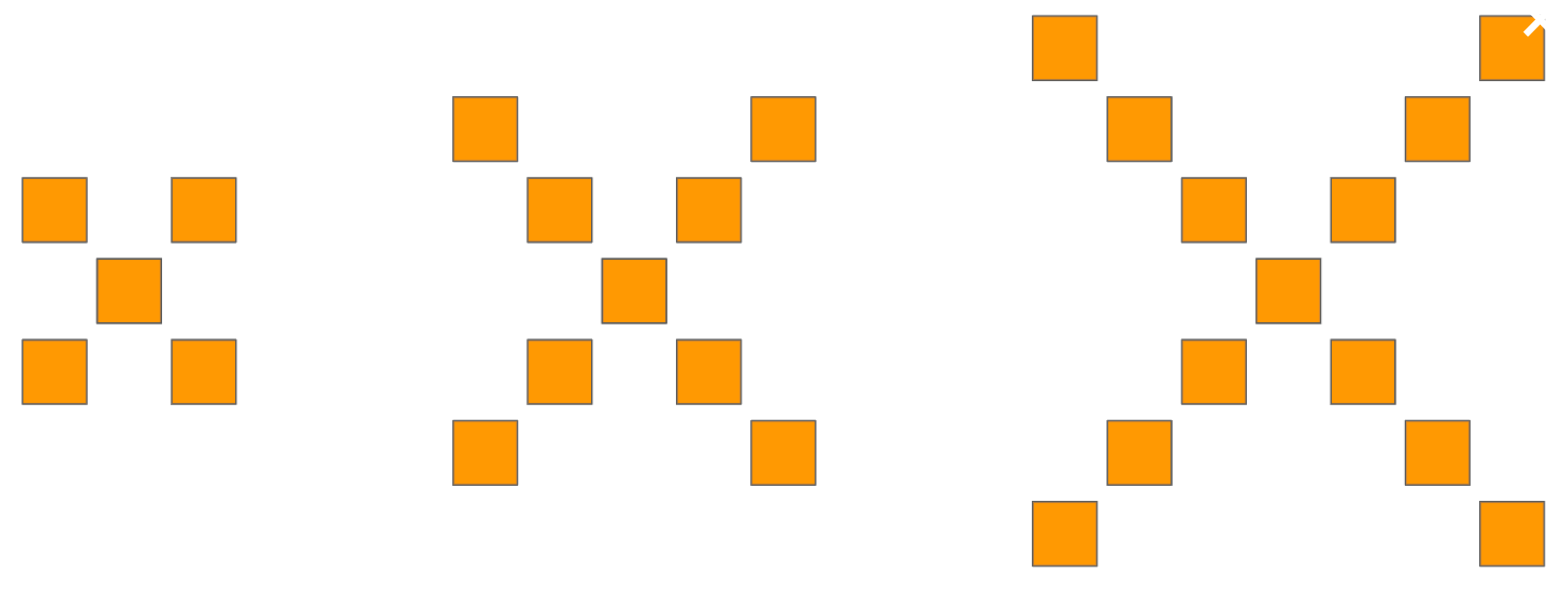 http://www.visualpatterns.org/
number of squares
term
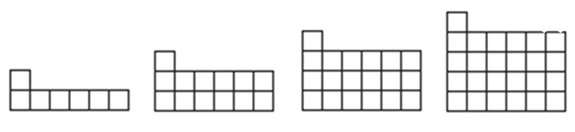 2345
13 19? ?
?
What might the first term look like?
How do you see the pattern change. 
Can you find a way to describe the changes you see so that others can follow your rule and get the same results?
How can you test this?
[Speaker Notes: Introduce the idea that the first shape is referred to as term 1, The 2nd shape is term 2 etc…..]
[Speaker Notes: (limited to discrete elements).  Quadrant 1 on the cartesian plane

 You may wish to try this 3 act task now (located in slide 51)https://tapintoteenminds.com/3act-math/placing-toothpicks/
This introduces the concept of independent and dependent variables]
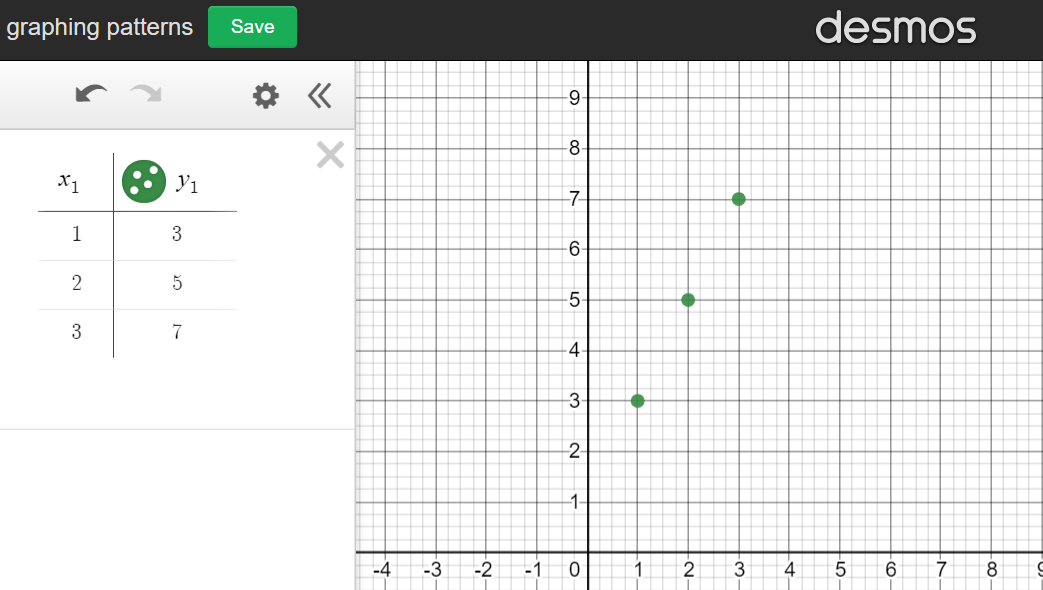 [Speaker Notes: (limited to discrete elements).  Quadrant 1 on the cartesian plane]
Number of tiles
term
12345
3 5 7
? ?
[Speaker Notes: Match the graph to t chart]
Match the graph to T table
Number of tiles
Number of tiles
Number of tiles
term
term
term
1234
1234
1234
3 4 5
6
2 4 6
8
75 3 1
[Speaker Notes: Teachers if you choose to use Desmos, perhaps delete the graphs on this page and have students generate the graphs using the T table data.]
Study the T chart and the graph:
Is the relationship between the term and the number of tiles linear? 
	How do you know?
Number of tiles
term
12345
3 5 7
? ?
[Speaker Notes: Include a pattern]
Study the T chart and the graph:
Is the relationship between the term and the number of tiles linear? 
	How do you know?
Number of tiles
term
12345 6
18 15 12
9 6 ?
[Speaker Notes: This may be the first decreasing pattern the students have explored.  See visualpatterns.org for more decreasing patterns or simple reverse previously used increasing patterns.]
Study the T chart and the graph:
Is the relationship between the term and the number of tiles linear? 
	How do you know?
Number of tiles
term
12345
3 6 15
36 ?
Use a coins, buttons, bits of paper or other items you have available to make a linear pattern whose 1st term is 3 and each term after increases by 2.
Number of tiles
term
12345
3 ? ? 
? ?
How do you know the relationship between the term and the number of tiles linear?
[Speaker Notes: Encourage students to share there patterns via the method most suited in your current context. 

How many shapes or terms do you need in order to be sure you know the pattern?]
Number of tiles
term
12345
+3
4 7 10 
13 ?
+3
+3
The change is +3
The starting number is 4 – 3 = 1
This Photo by Unknown Author is licensed under CC BY-SA-NC
[Speaker Notes: Note a rule can be written as an EXPRESSION.     Eg. Start a pattern at 2 and add 3 each time could be 3x+2.
This differs from an equation because it represents the pattern, not specific values within the pattern.  These can be easily distinguished as equations must contain = signs.]
This Photo by Unknown Author is licensed under CC BY-SA-NC
Use a strategy of your choice to make a rule for these patterns
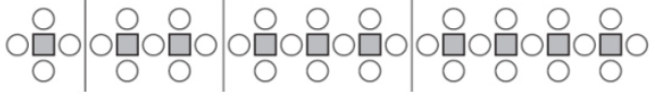 http://www.visualpatterns.org/181-200.html
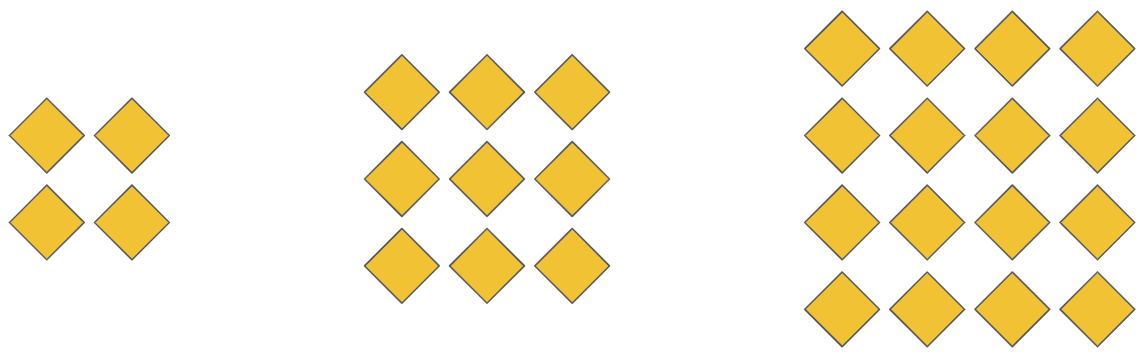 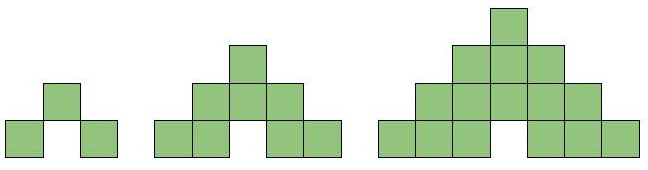 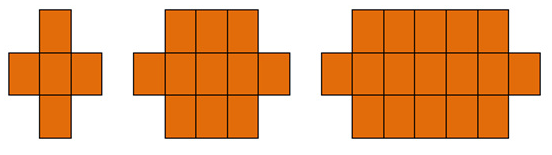 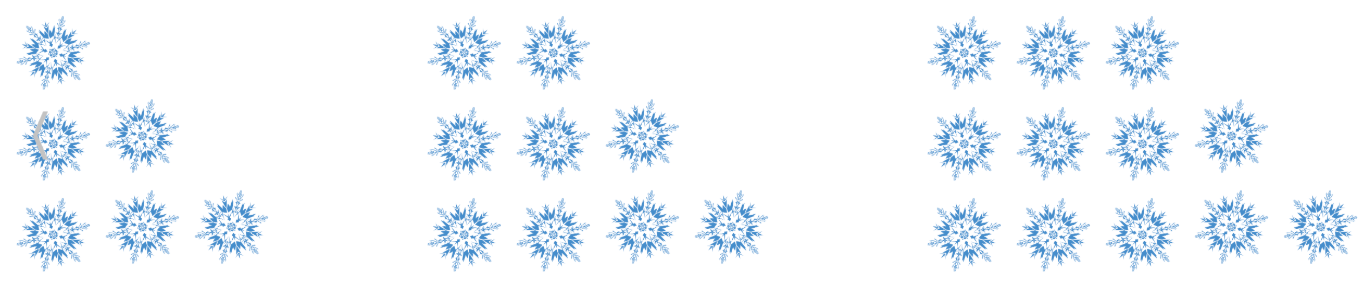 Does your rule give you a clue as to which of these patterns are linear?
For the linear patterns write your rule as an expression
[Speaker Notes: Encourage students to share there patterns via the method most suited in your current context. You may wish to create a new slide for each pattern.

How many shapes or terms do you need in order to be sure you know the pattern?]
Create a linear pattern using object readily available to you.
How do you know this is a pattern?  
Be sure to record your rule
Write your rule as an expression.

Submit a photo or file along with the expression of your pattern to your teacher. 
Pattern may be shared with your fellow scholars
[Speaker Notes: Encourage students to share their patterns via the method most suited in your current context. 

How many shapes or terms do you need in order to be sure you know the pattern?]
Number of tiles
term
12345
+3
4 7 10 
13 ?
+3
This Photo by Unknown Author is licensed under CC BY-SA-NC
[Speaker Notes: Note: Rules can also be made by examining the pattern]
term
number
5  
7 
9 
11
1
2
3
4
[Speaker Notes: Note: Rules can also be made by examining the T table]
Use a strategy of your choice to make an equation for each pattern
http://www.visualpatterns.org/181-200.html
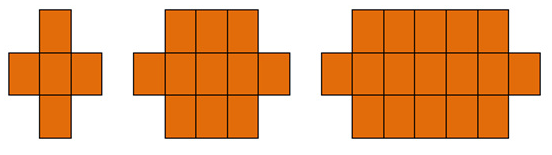 [Speaker Notes: Encourage students to share their patterns via the method most suited in your current context. 

How many shapes or terms do you need in order to be sure you know the pattern?]
Use a strategy of your choice to make an equation for each pattern
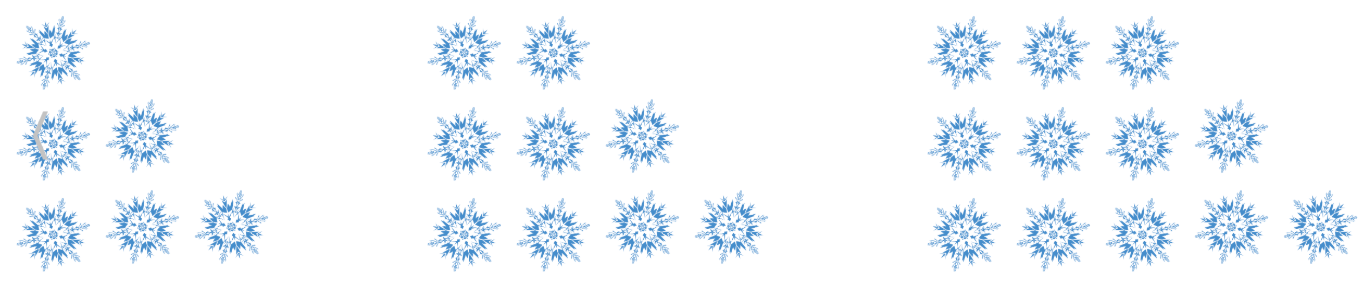 [Speaker Notes: Encourage students to share there patterns via the method most suited in your current context. 

How many shapes or terms do you need in order to be sure you know the pattern?]
Create a linear pattern using object readily available to you.
How do you know this is a pattern?  
Be sure to record your rule
Create an equation for your pattern 

 Submit a photo or file of your pattern to your teacher. 
Pattern may be shared with your fellow scholars
[Speaker Notes: Encourage students to share their patterns via the method most suited in your current context. 

How many shapes or terms do you need in order to be sure you know the pattern?]
- 6
- 6
Preservation of equality is the idea that any operation applied to one side of the equation must also be applied to the other side of the equation to ensure the sides remain equal. 

Any operation is permitted however not all will help solve for an unknown.
2 + 7
=
5 + 4
x 5
x 5
2 x 4
=
5 + 3
Step-by-step instructions for students:
What needs to be done to the other side in order for the equations on the next page to remain equal.
÷  4
÷  4
2 x 6
=
9 + 3
?
- 5
- ?
- 4
14
37
=
=
5x+ 4
5 + 4x
+ 3
?
+ ?
?
58
2 x 4
=
=
2x - 3
5x + 3
x  3
?
?
x  ?
6
21
=
=
9x + 3
[Speaker Notes: Whatever we do to one side we do to the other is the idea behind the preservation of equality.
When combined with the zero principal these two concepts make powerful problem solving strategies.  

Zero principle refers to when the preservation of equality is applied to an equation resulting in opposite values. 
Note in the 1st example above. -4 is added to both sides.]
Solve for the value of all shapes
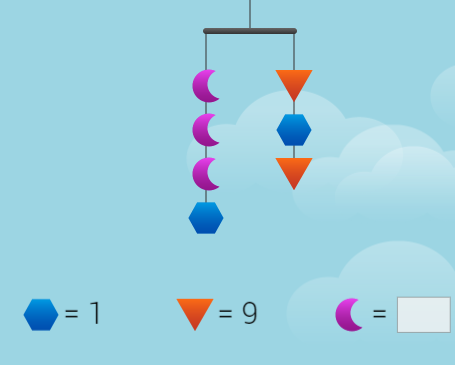 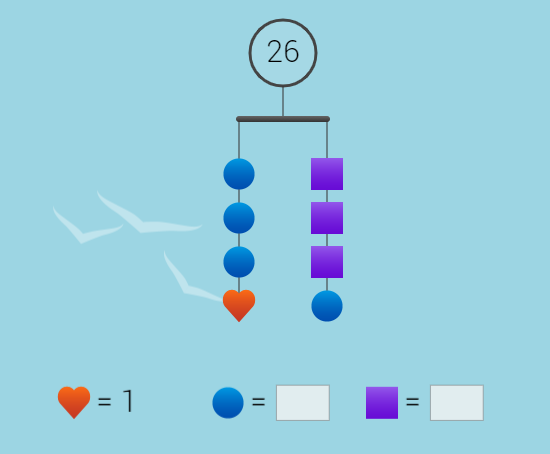 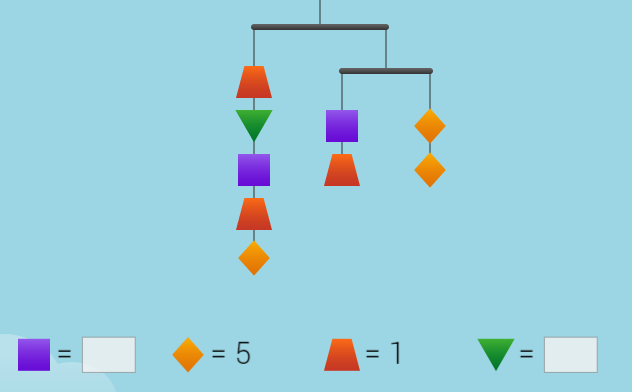 Visit https://solveme.edc.org/mobiles/  to solve more mobile puzzles and even create your own.

Be sure to share your creation with your class
+4 and -4 are opposite integers because they are both the same distance away from 0 yet on opposite sides.  The “net” worth of opposite integers is 0.  

There are a total of 10 disks below. 6 negative disks and 4 positive disks.  If the red represents negative numbers and the yellow represents positive values then we have an example of the Zero Principle.  The net worth of these disks is - 2
[Speaker Notes: Zero principle refers to when the preservation of equality is applied to an equation resulting in opposite values.]
+1 and -1 are opposite integers because they are both the same distance away from 0 yet on opposite sides.  The “net” worth of opposite integers is 0.  

If the red represents negative numbers and the yellow represents positive values then we have an example of the Zero Principle.  The net worth of these disks is - 3
[Speaker Notes: Zero principle refers to when the preservation of equality is applied to an equation resulting in opposite values. 
We can use zero principles to simplify equations]
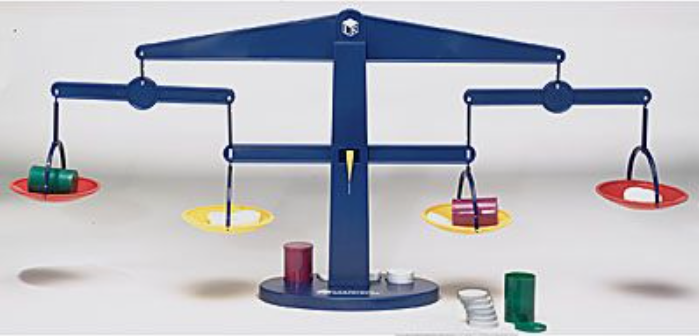 [Speaker Notes: Zero principle refers to when opposite values have a net sum of zero. 

Note about using math tools. Ensure transfer from concrete to symbolic by asking “What does that look like on paper?”]
2
What is hidden if the total is +2
www.stevewyborney.com
Adapted from Steve Wyborney
[Speaker Notes: How is it that this total can be +2?]
0
What is hidden if the total is…………..
www.stevewyborney.com
Adapted from Steve Wyborney
3
What is hidden if the total is…………..
www.stevewyborney.com
Adapted from Steve Wyborney
4
What is hidden if the total is…………..
www.stevewyborney.com
Adapted from Steve Wyborney
-2
What is hidden if the total is…………..
www.stevewyborney.com
Adapted from Steve Wyborney
Creating Zero

Using the digits 1-9 at most one time each, fill in the boxes to make the equality true:

( ____ + ____ - ____ + ____ ) – ( ____ + ____ - ____ + ____ ) = 0
https://www.openmiddle.com/creating-zero/
[Speaker Notes: Using equations to find explicit data]
You can also see if any term will use exactly a specific number of tiles. 
Will any term use exactly 48 tiles?  

Start with your equation y = 3x + 2.     substitute 48 in place of the variable for number of tiles ( y )
48 = 3x +2                 use the zero principle to simplify the equation.                                     -2          -2        
46 = 3x 
                                                        
46 ÷ 3 = 3x÷3  

15.3333 = x
now you know what 3x is. To find what 1x is divide both sides by 3.
x is the number of terms. Since you can’t have a fraction of a term you know no full term in this pattern will contain exactly 48 tiles.
[Speaker Notes: Using equations to find explicit data]
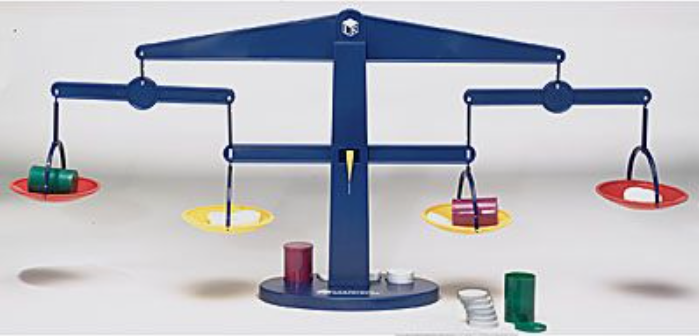 [Speaker Notes: Zero principle refers to when the preservation of equality is applied to an equation resulting in opposite values. 
We can use zero principles to simplify equations 

Note about using math tools. Ensure transfer from concrete to symbolic by asking “What does that look like on paper?”]
Examine the pattern.
Create a T table 
Generate a rule
Use the rule to generate an equation. 
Use the equation to find out how many tiles in the 40th term.
How many tiles in the 80th term?
Create a linear pattern using object readily available to you.
How do you know this is a pattern?  
Be sure to record your rule.

Create an expression for your pattern 

 Submit a photo or file of your pattern to your teacher. 
Use the strategies we’ve explored to find the number of tiles in 100th term
[Speaker Notes: T table = graph = equation]
?
?
This shape is a part of a pattern. ?
What might the previous shape and the next shape look like?
What would a graph of this pattern look like?
How many squares would be in the 50th term in your pattern?
Be sure to make your thinking visible.
How will you share your thinking?
?
The 5th term in a shrinking  pattern uses at least 7 tiles.  
What might the previous shape and the next shape look like?
What would a graph of this pattern look like?
Will your pattern go on forever? How do you know? 
Be sure to make your thinking visible.
How will you share your thinking?
?
A term in a linear pattern contains 6 tiles another contains 15 tiles. These terms are not beside each other. 
What is the smallest number of terms between these t tow shapes? How do you know?
What might this look like?
What would a graph of this pattern look like?
Would any term contain exactly 48 tiles? 
Be sure to make your thinking visible.
How will you share your thinking?
Is this Letter H pattern increase linear? How do you know? 
Do the patterns of all letters increase linearly?
Are there any letters whose patterns cannot be designed to increase linearly?
Which letters result in patterns that increase most rapidly?
Choose several letters to explore and then represent their patterns using rules, equations, T tables and graphs
Mindset Mathematics: Visualizing and Investigating Big Ideas, Grade 7
Jo Boaler, Jen Munson, Cathy Williams
ISBN: 978-1-119-35801-5 July 2019 Jossey-Bass 304 Pages
Term 3
Term 2
Term 1
[Speaker Notes: Mindset Mathematics: Visualizing and Investigating Big Ideas, Grade 7
Jo Boaler, Jen Munson, Cathy Williams
ISBN: 978-1-119-35801-5 July 2019 Jossey-Bass 304 Pages]
Patterning, Proportional/Direct Variation Linear Relations
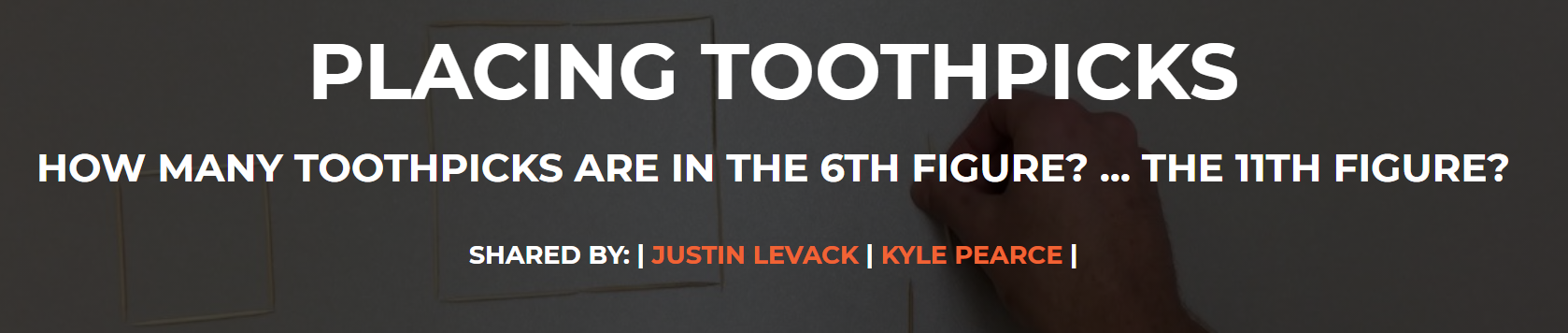 3 act task
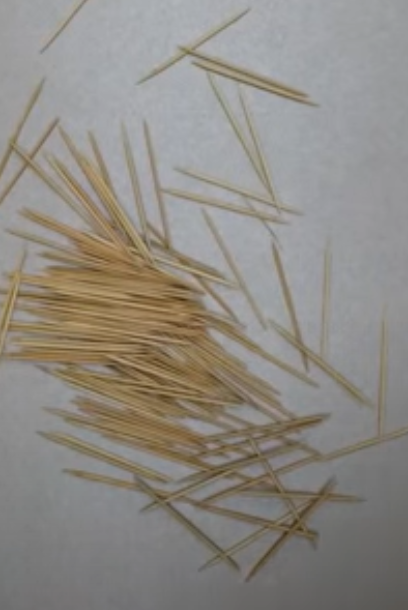 Try this
https://tapintoteenminds.com/3act-math/placing-toothpicks/
Try This
Desmos Rocks
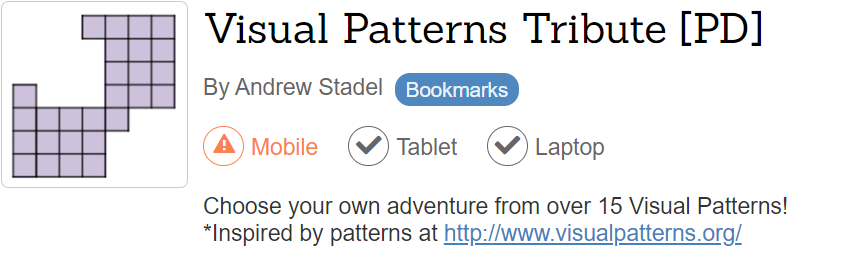 https://teacher.desmos.com/activitybuilder/custom/5750c5d83c8122b616e6f4ae
Try This
Desmos Rocks
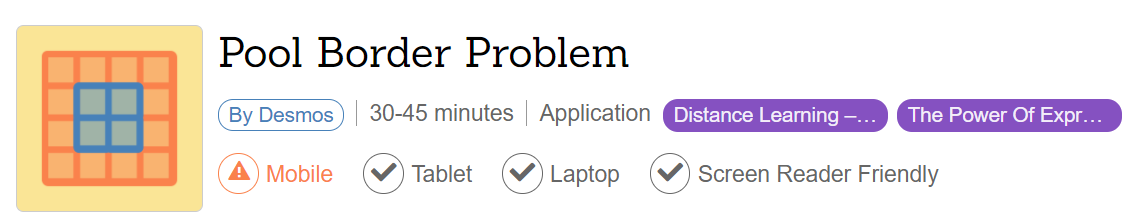 https://teacher.desmos.com/activitybuilder/custom/58798fc7e338613f05a42feb?collections=5e72d28669f1f80f4025bcc1
Credit:   	      Jerrold Wiebe - Pembina Trails
Reviewers:    Scott Dempster – St James Assinibione school Division
                       Charmaine Mackid – Hanover School division